МБДОУ №75 «Зайчонок»
Формирование духовно-нравственных качествличности ребенка на основе взаимодействия семьи и дошкольного  образовательного учреждения.






Выполнила  воспитатель – Горбань Элеонора Олеговна
Норильск 2022 г.
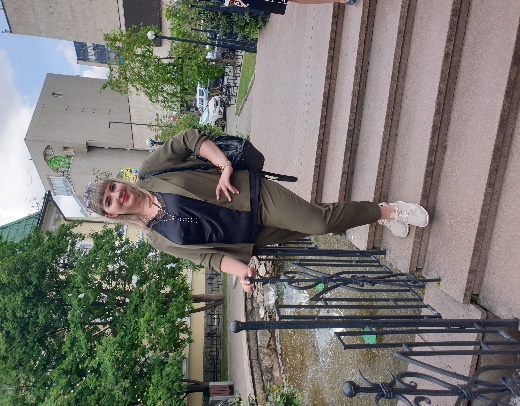 Постановка сказок, создание декораций и костюмов
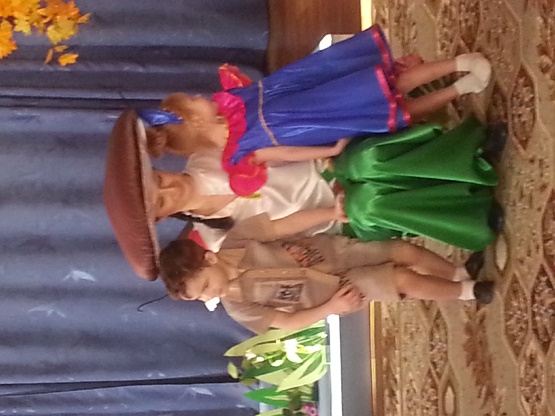 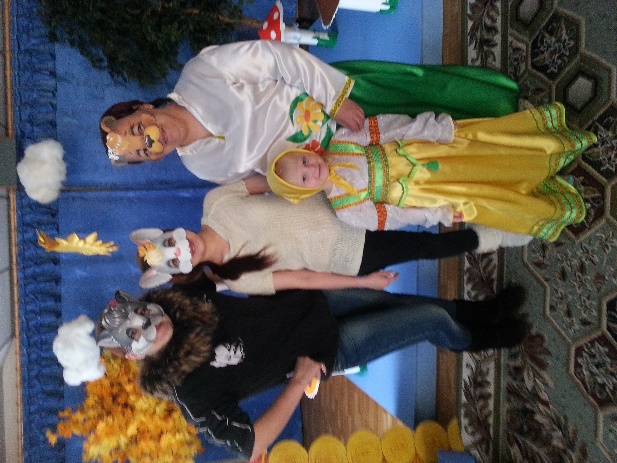 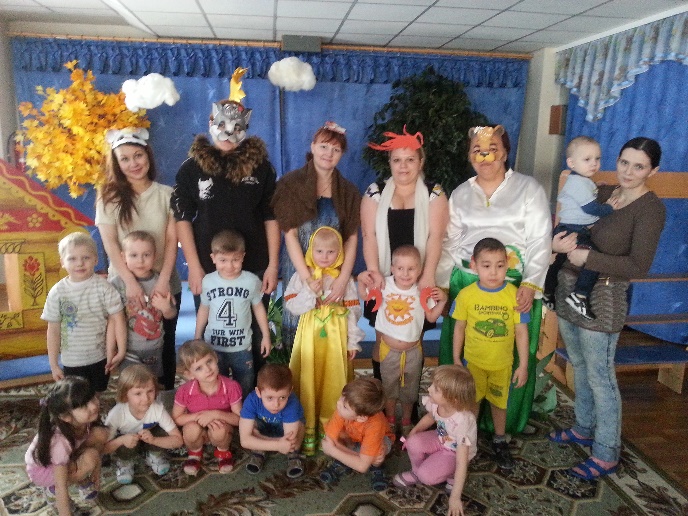 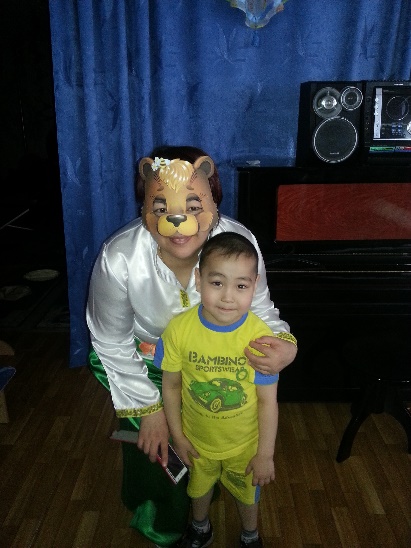 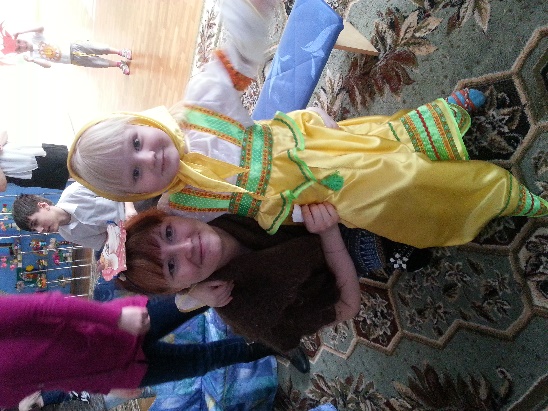 Традиционные спортивные соревнование на 23 февраля
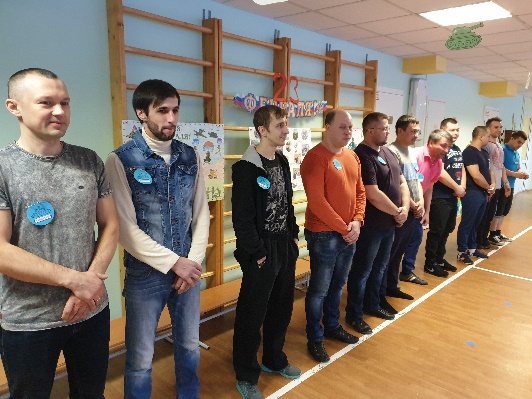 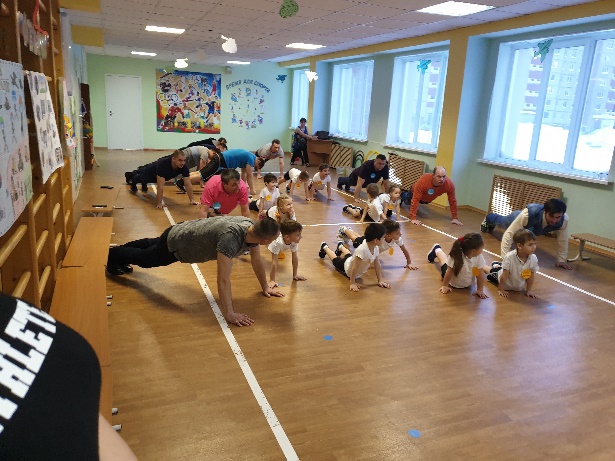 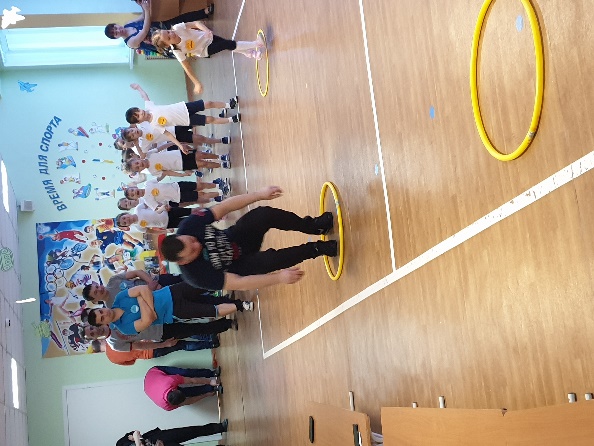 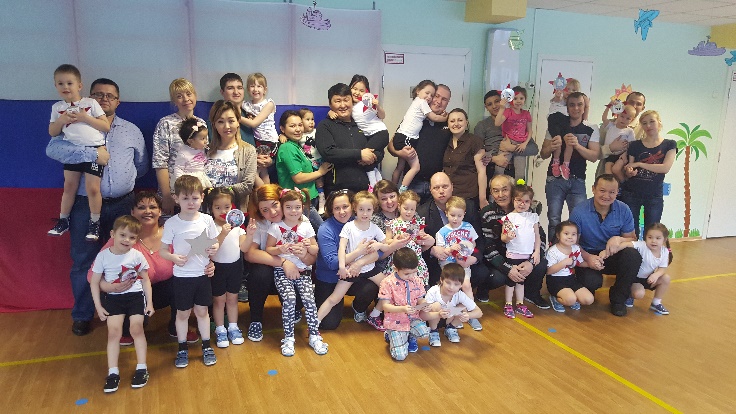 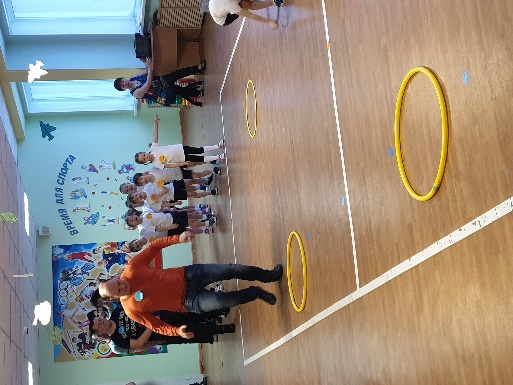 Выставка поделок на 8 марта
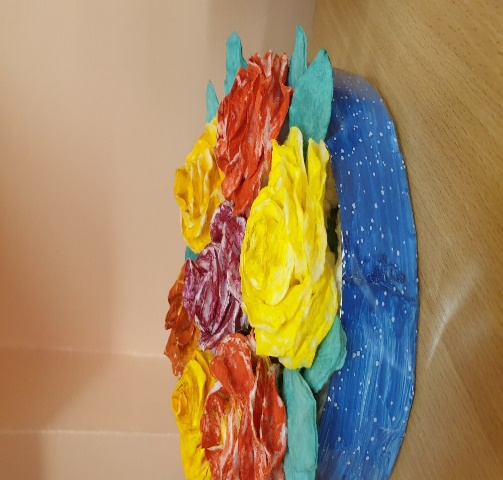 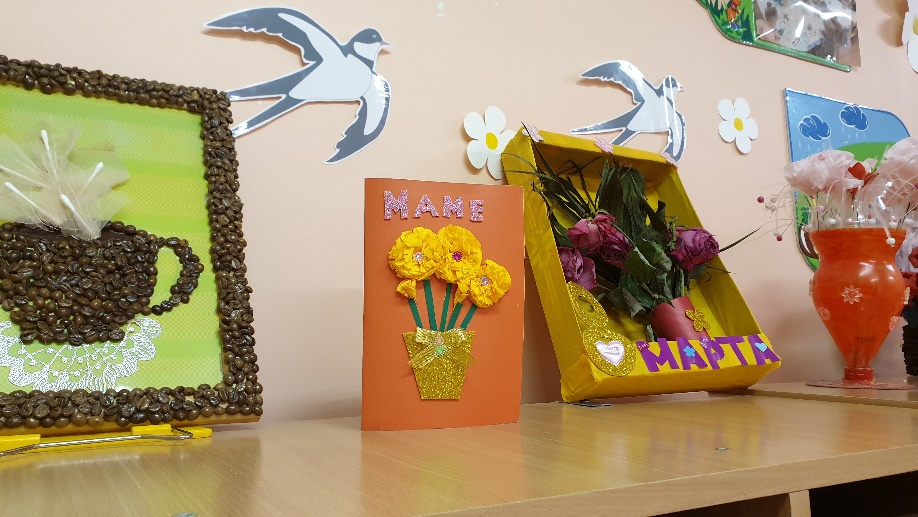 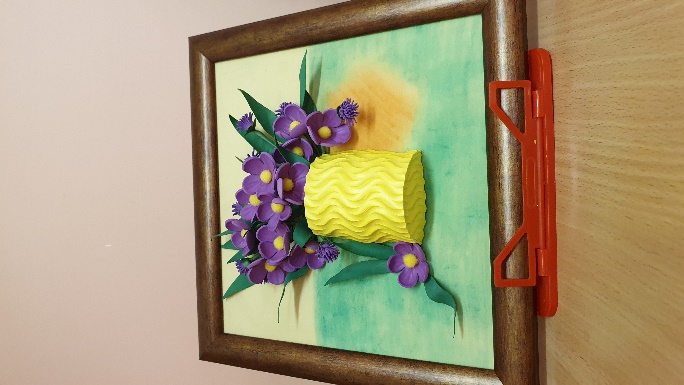 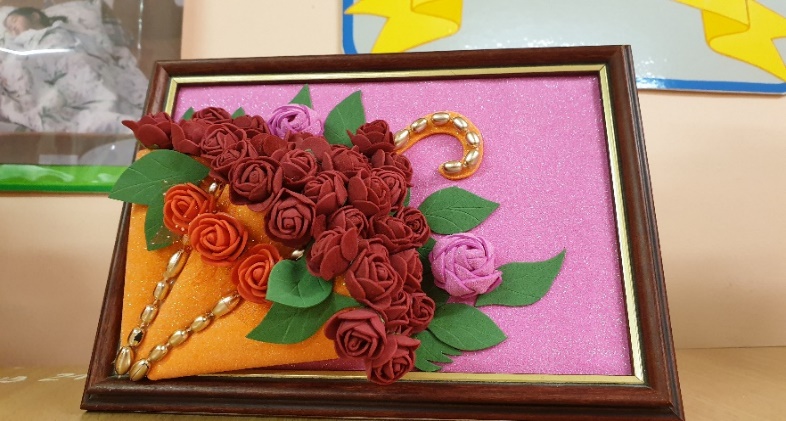 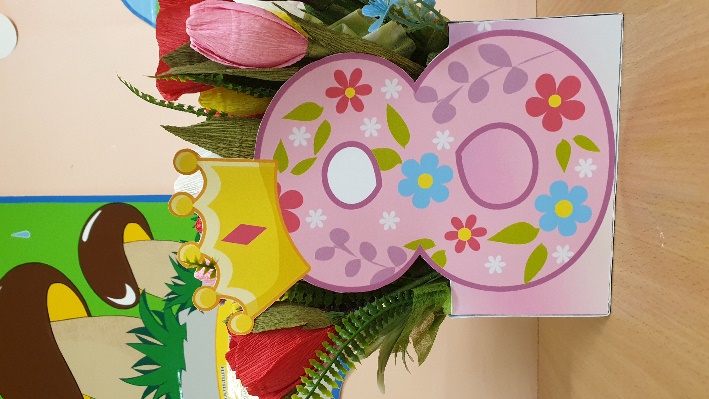 Досуги «Масленица»
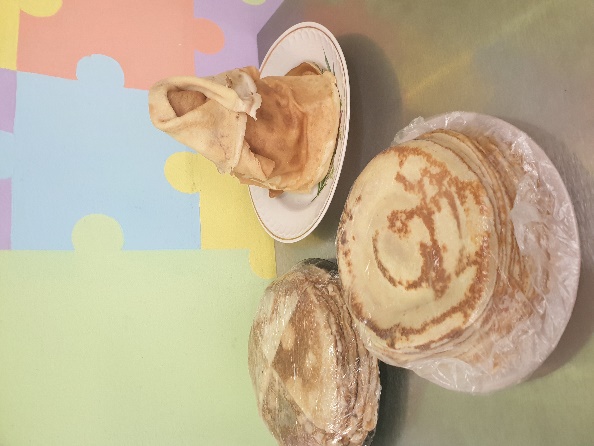 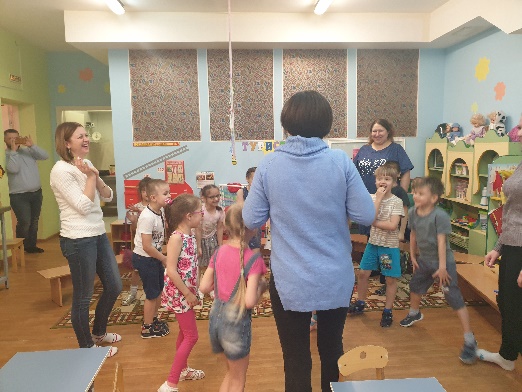 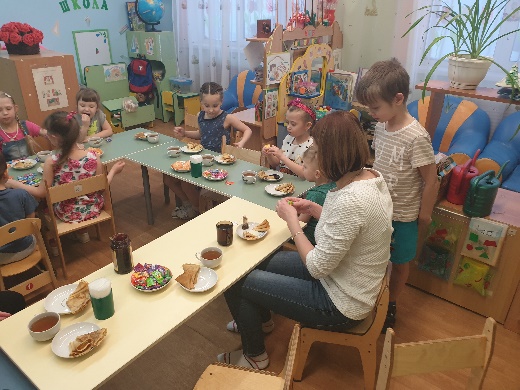 Выставка- конкурс совместного творчества «Новогодняя елочка»
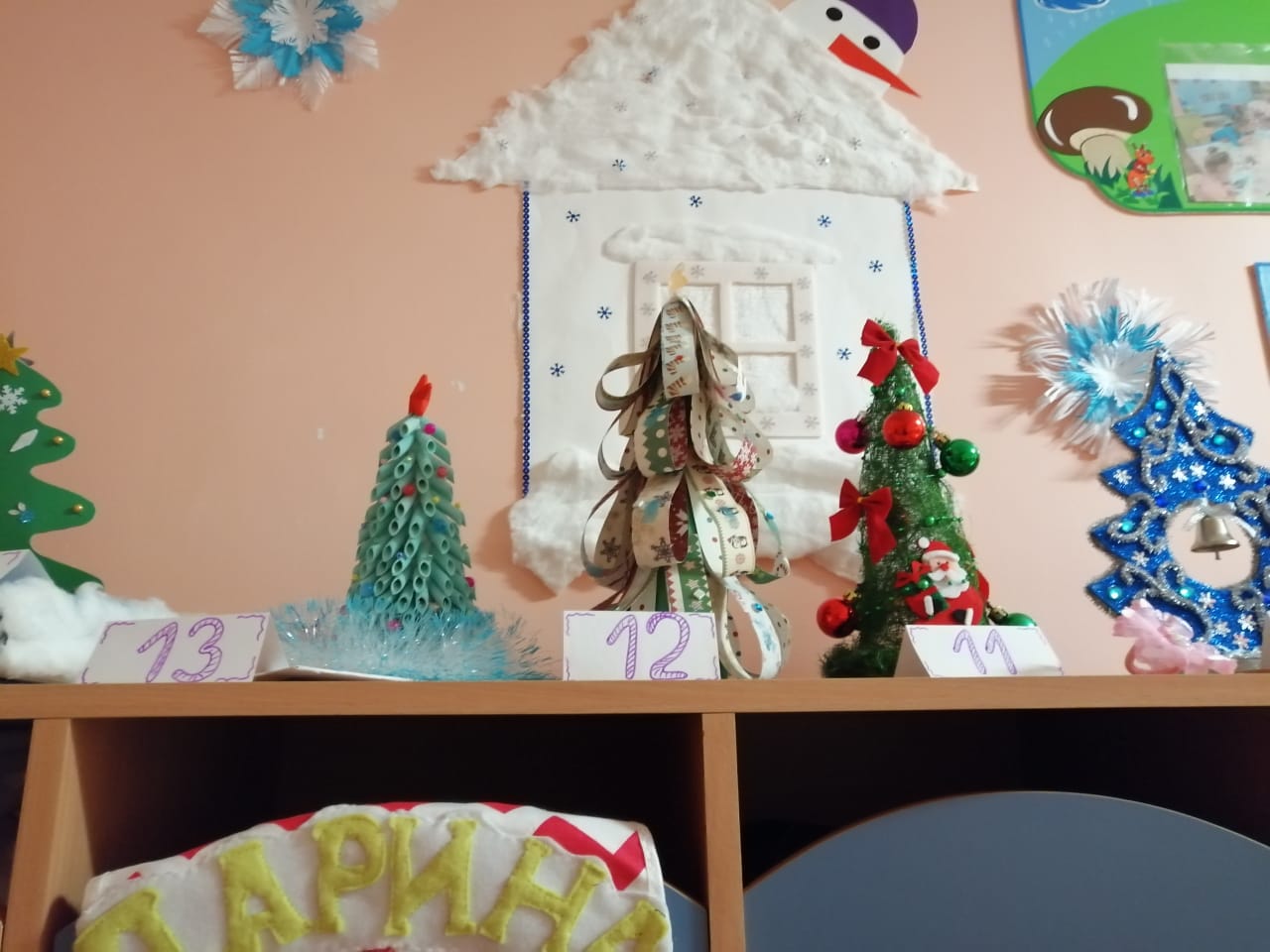 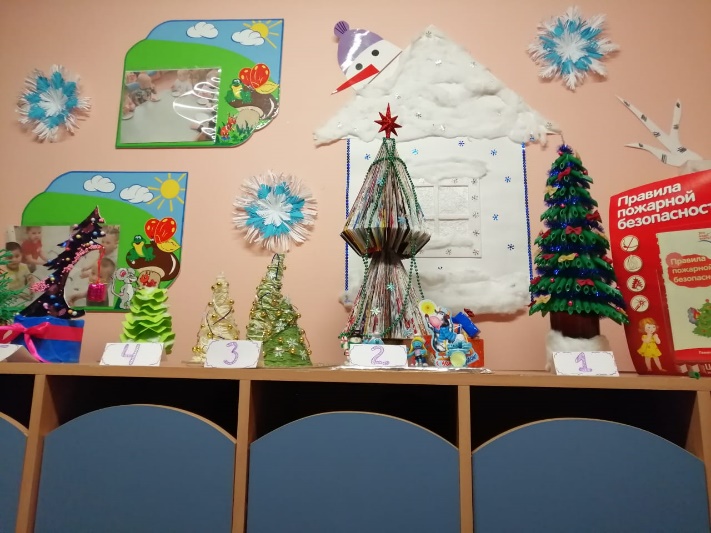 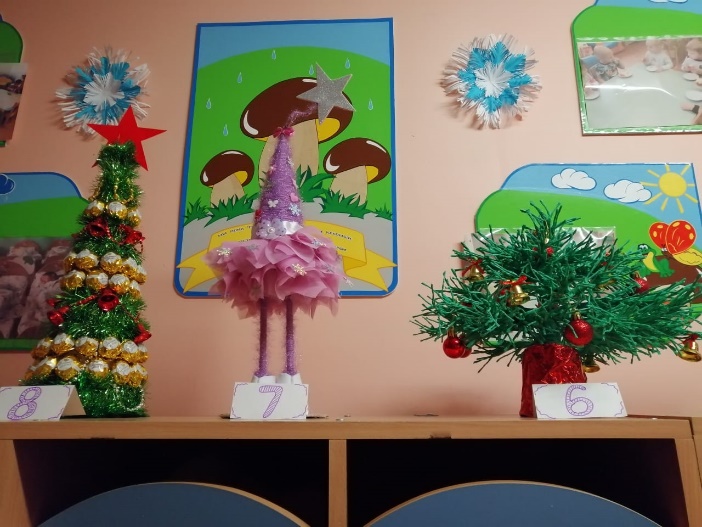 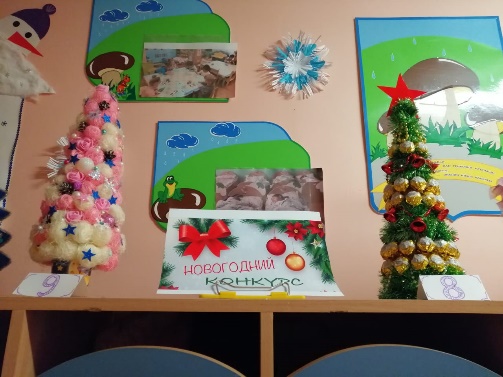 Выставки рисунков
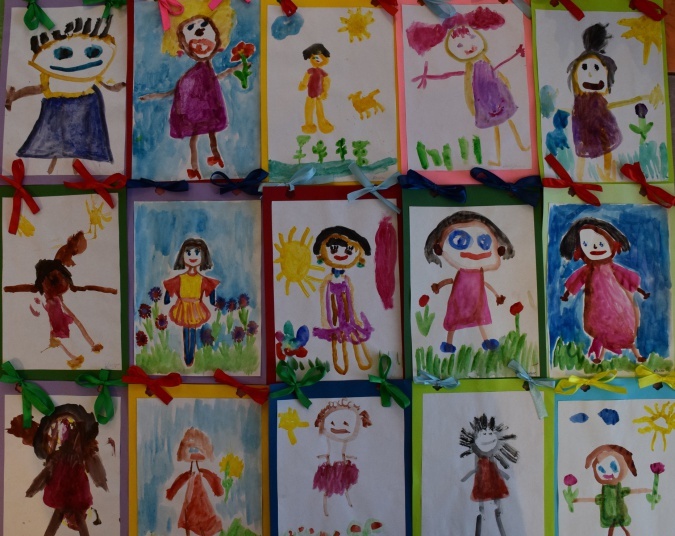 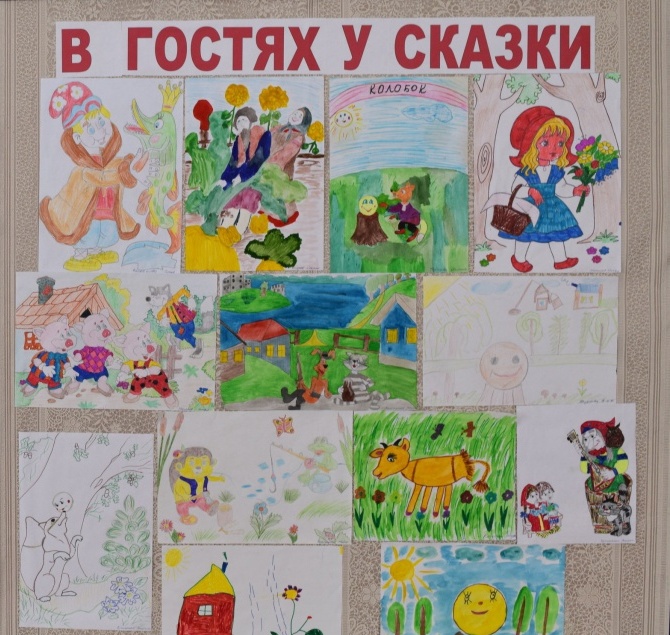 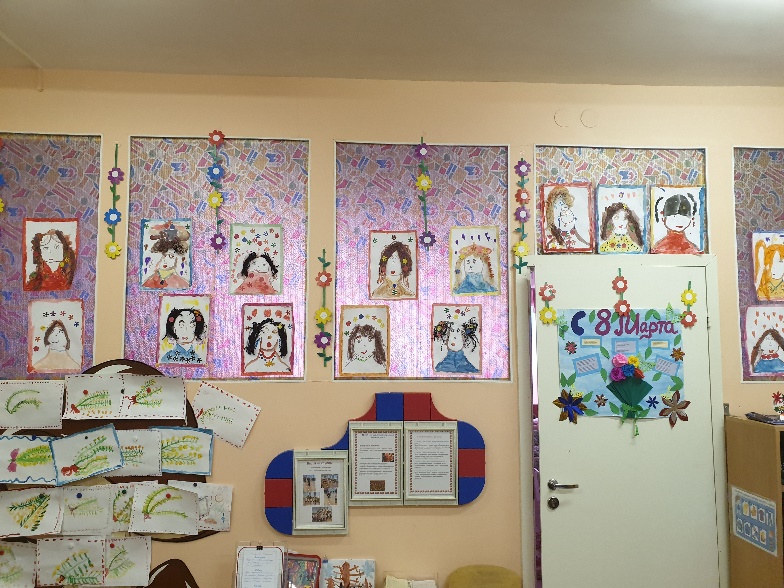 Оформление осенней выставки
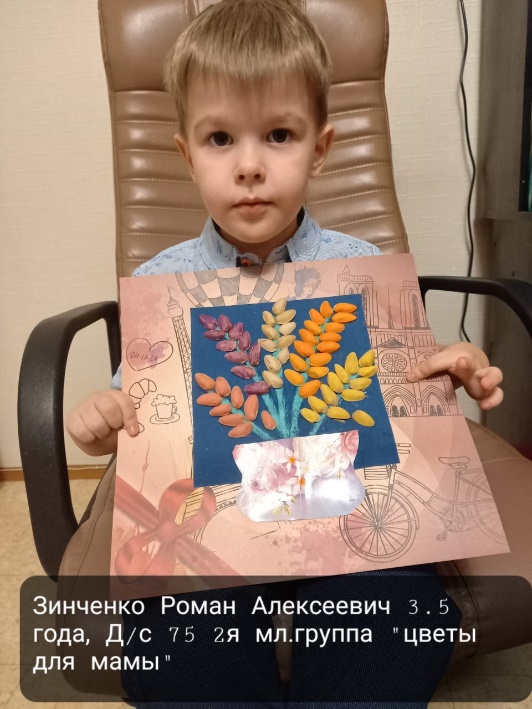 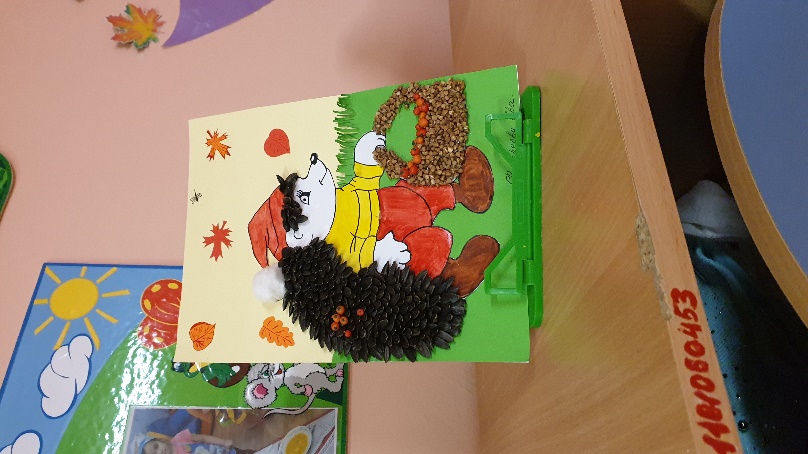 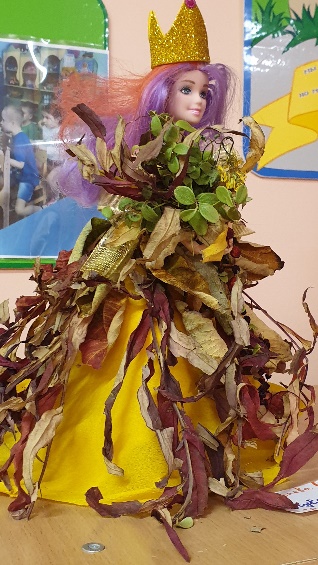 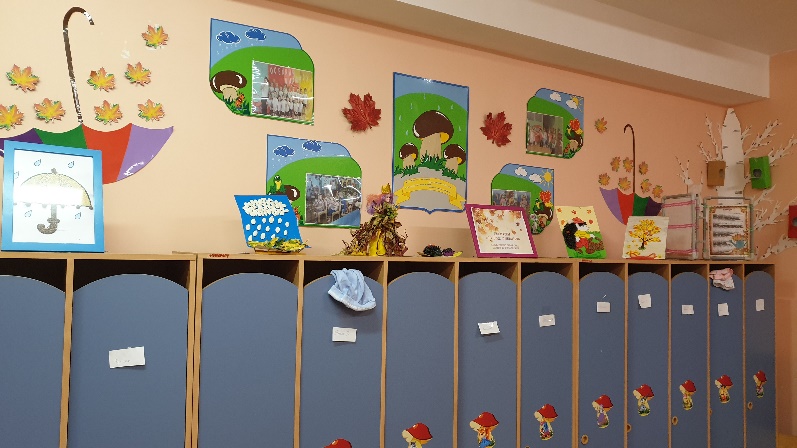 Персональная выставка семьи Учувадовой Дарины и мамы
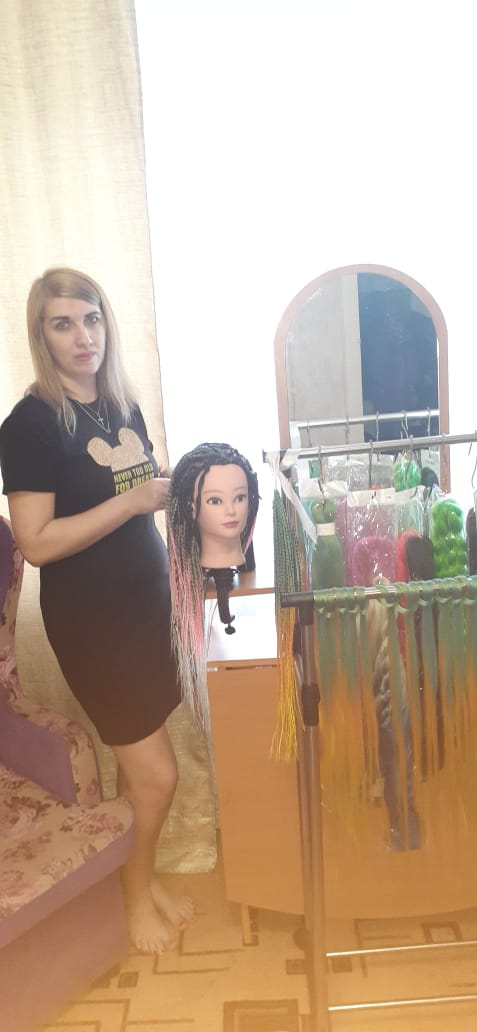 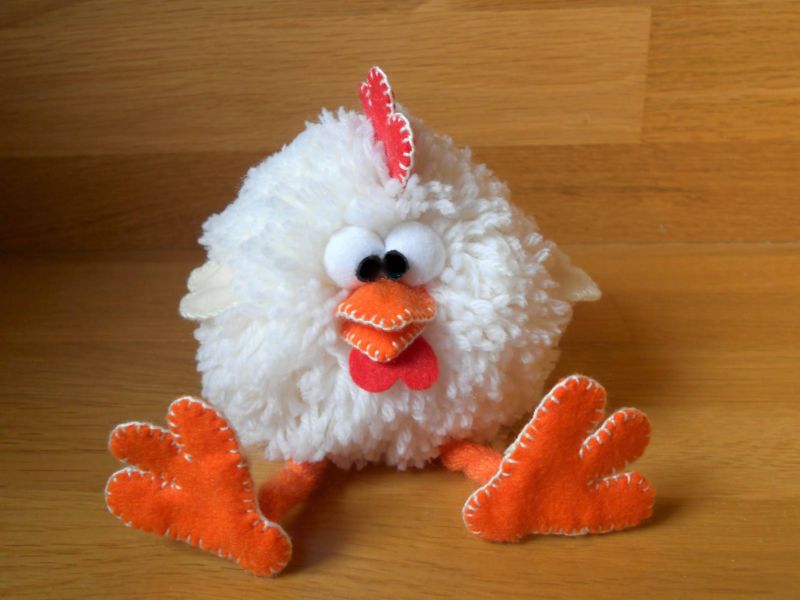 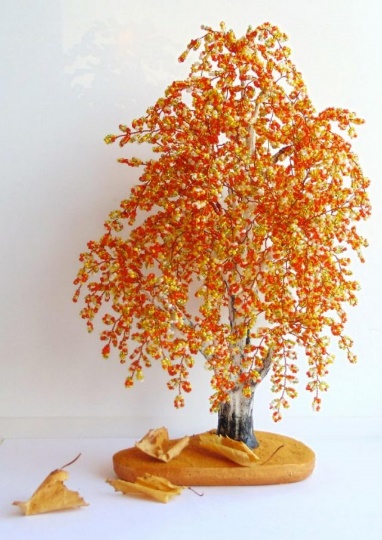 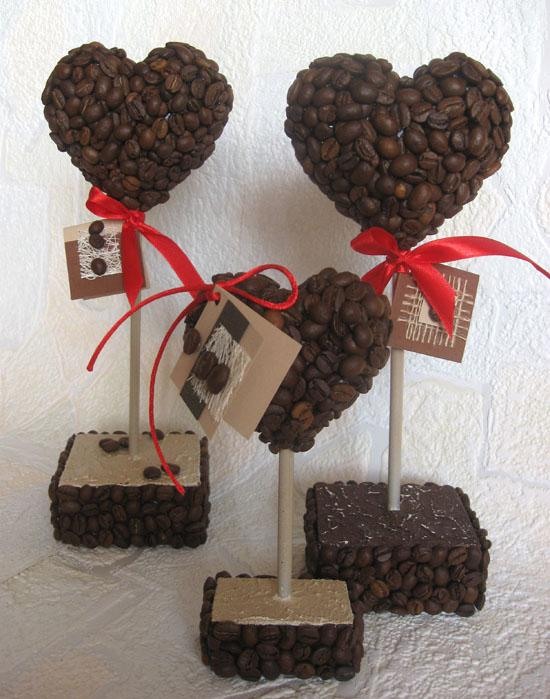 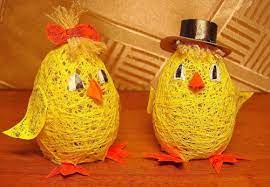 Акция « Подари книгу детям»
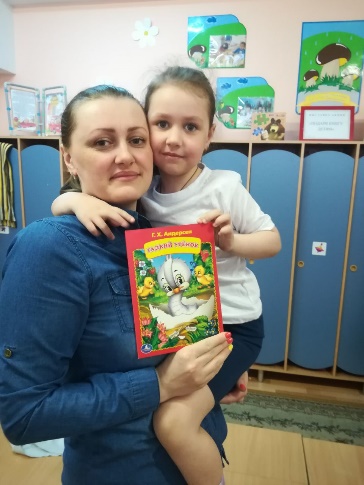 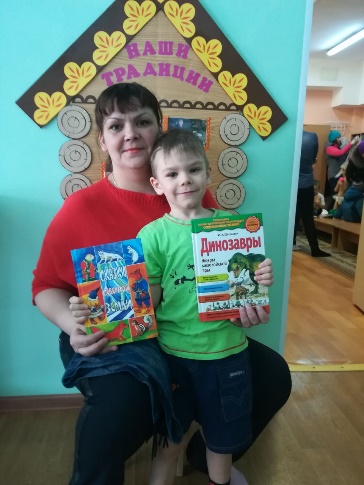 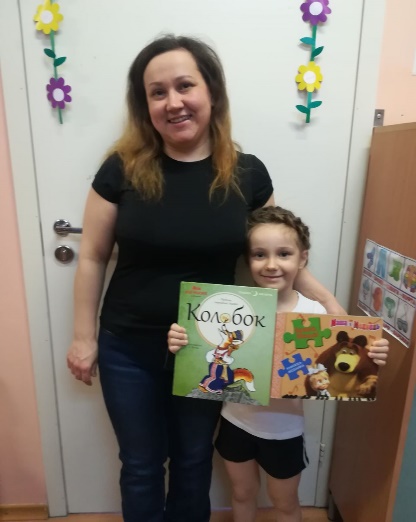 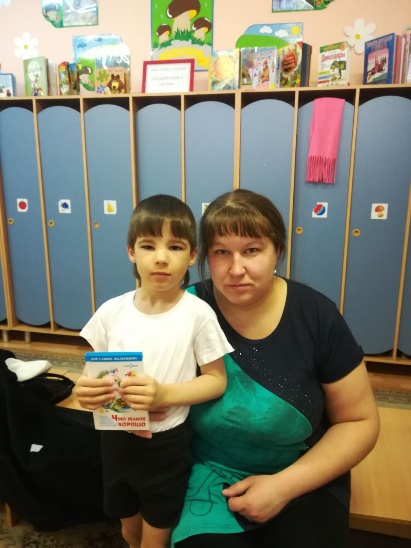 Акция «Читаем с мамой»
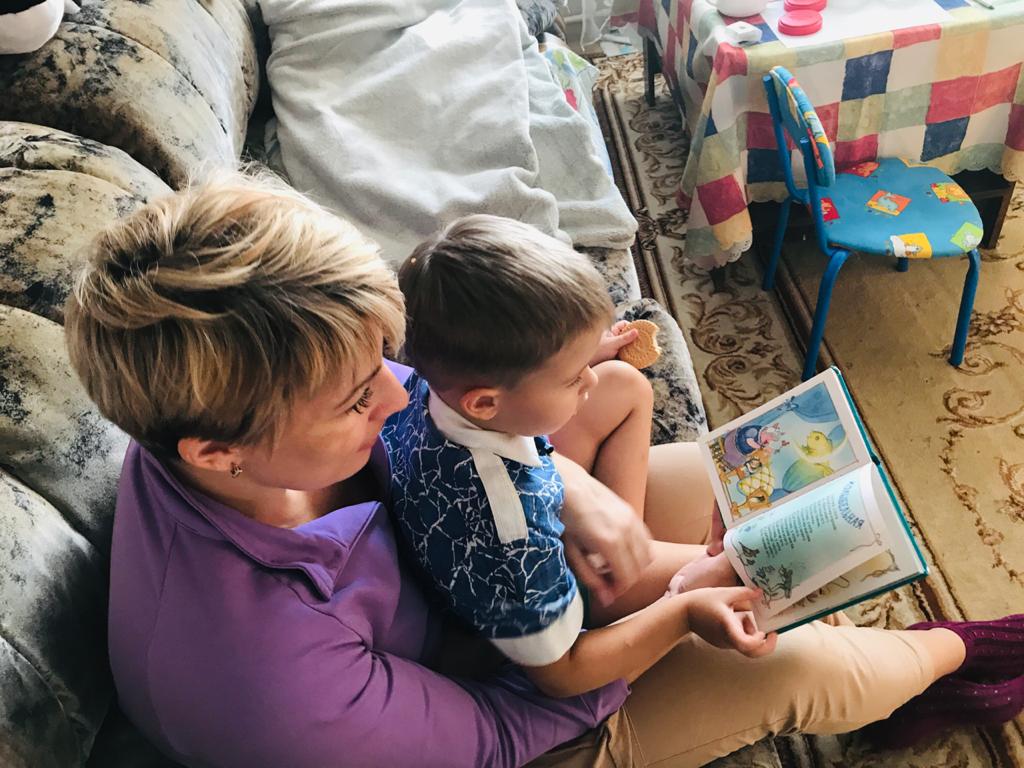 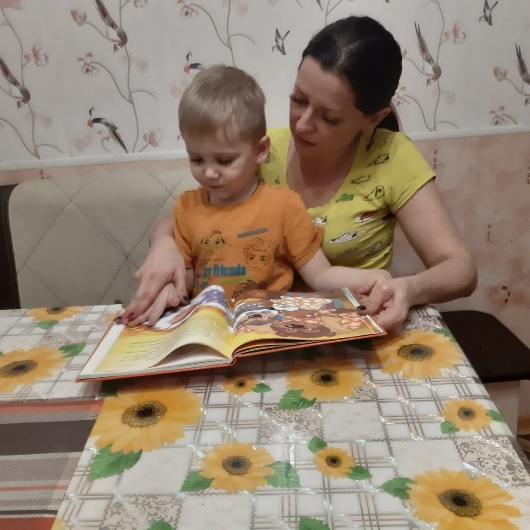 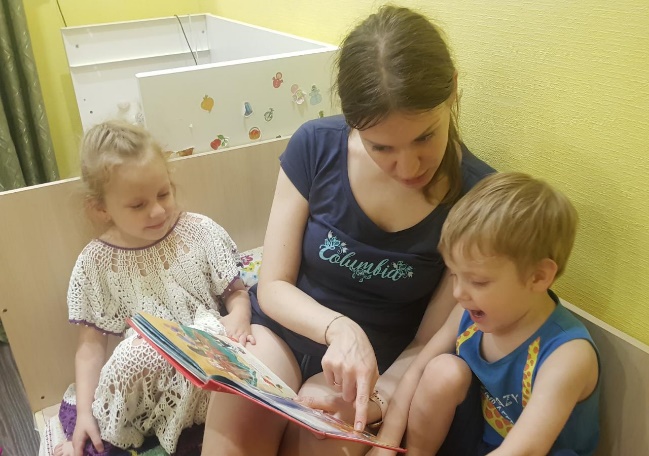 Акция «Читаем с мамой»
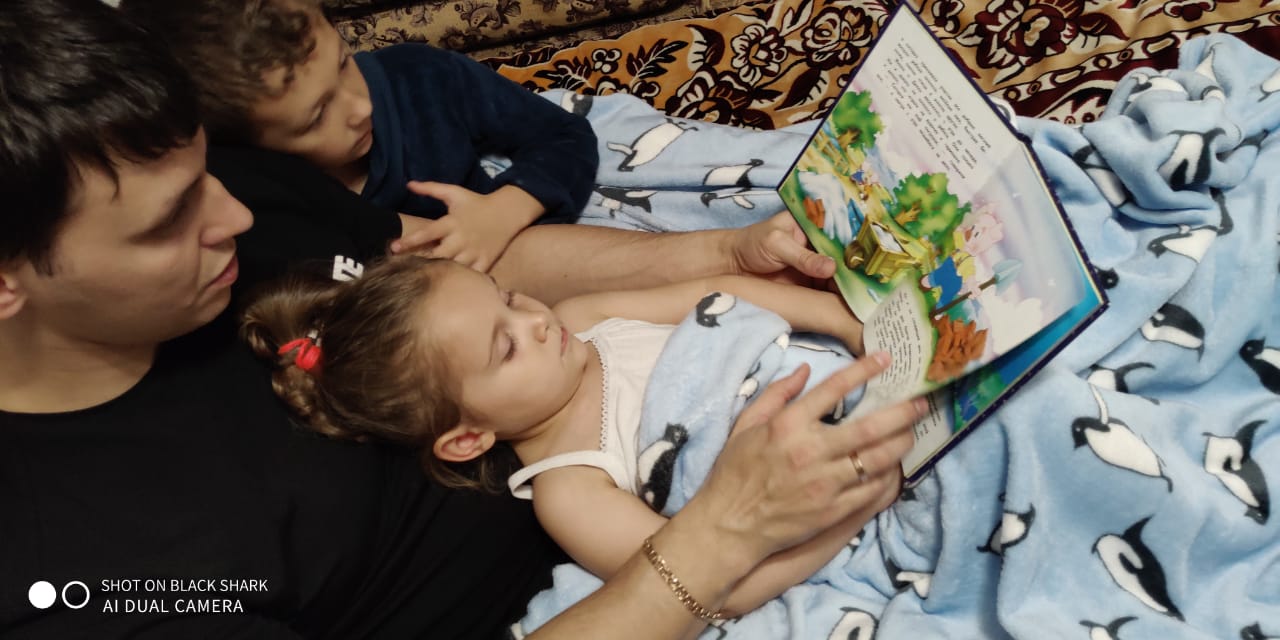 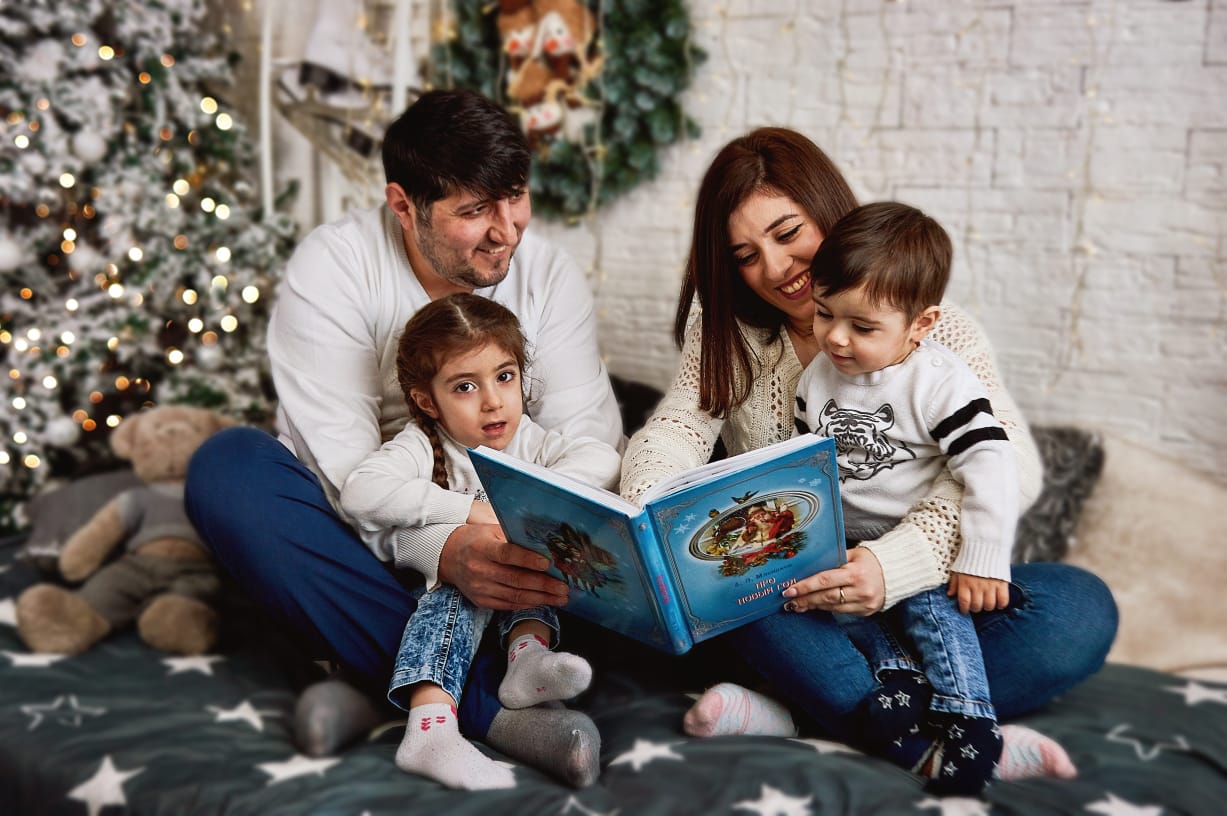 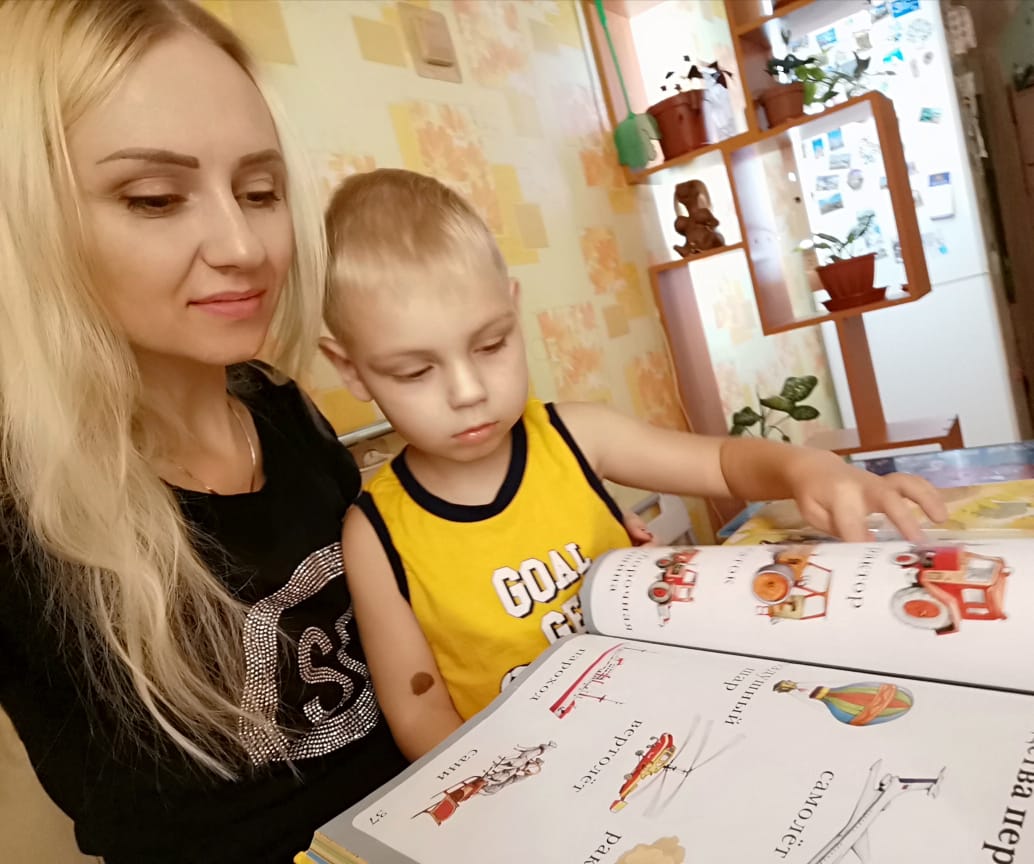 Акция «Творим вместе с детьми»
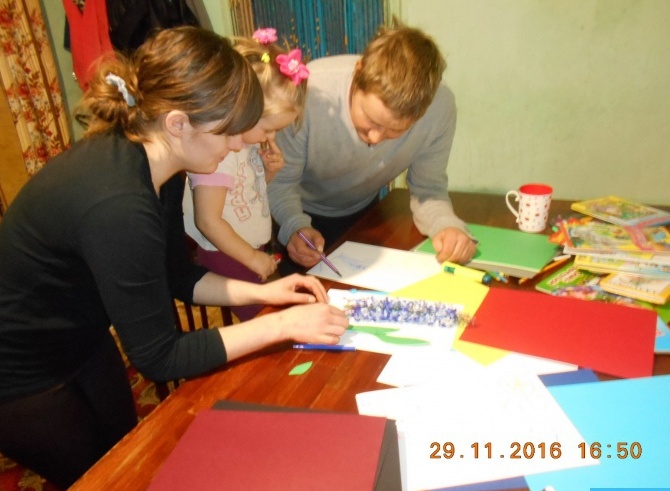 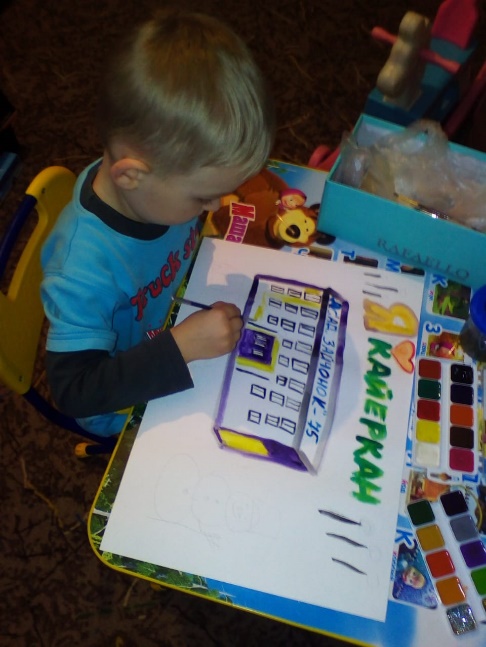 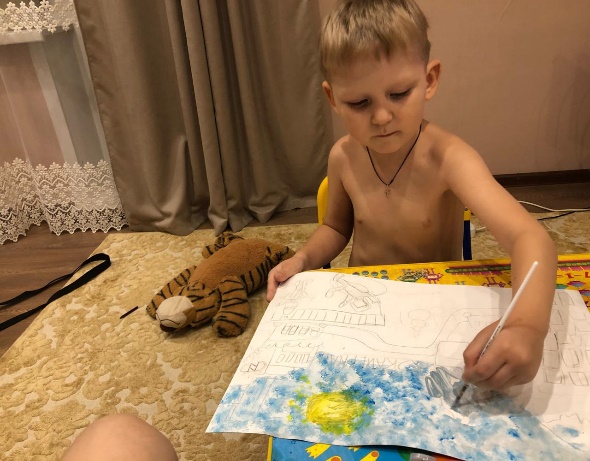 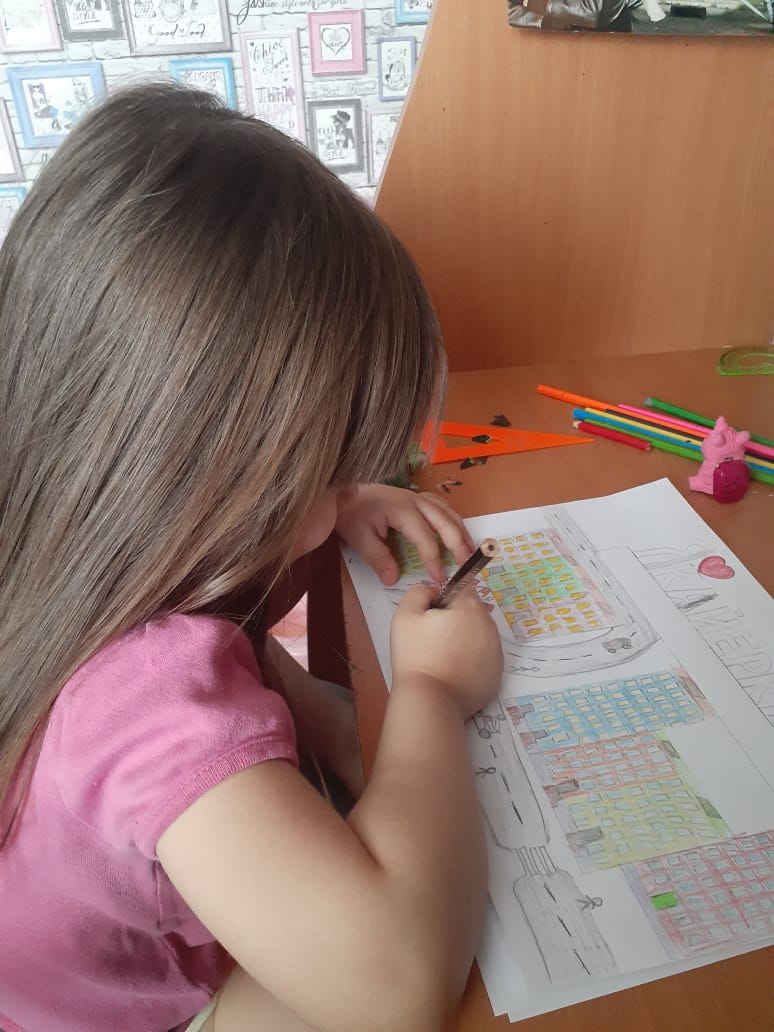 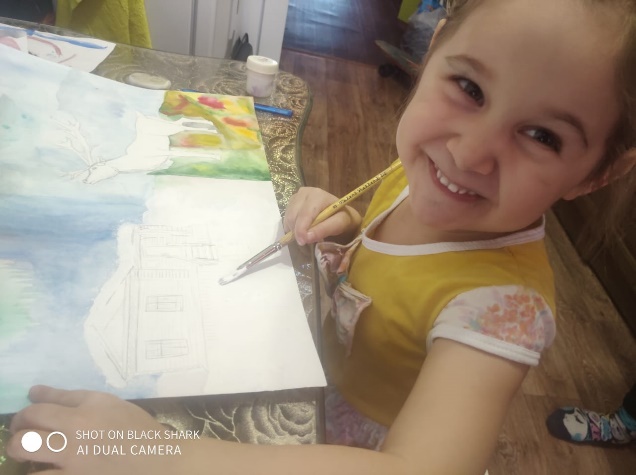 Акция три П «Понимаем, принимаем, помогаем»(рисование ладошками дети с ОВЗ)
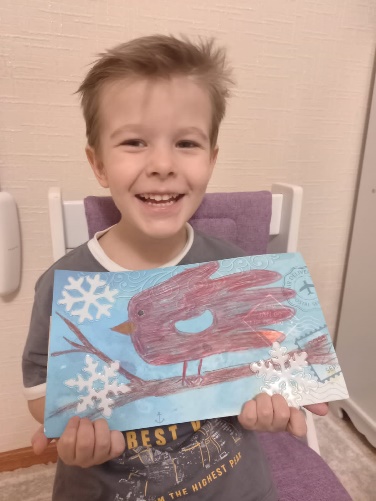 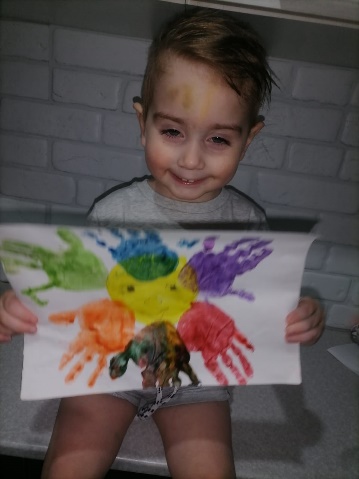 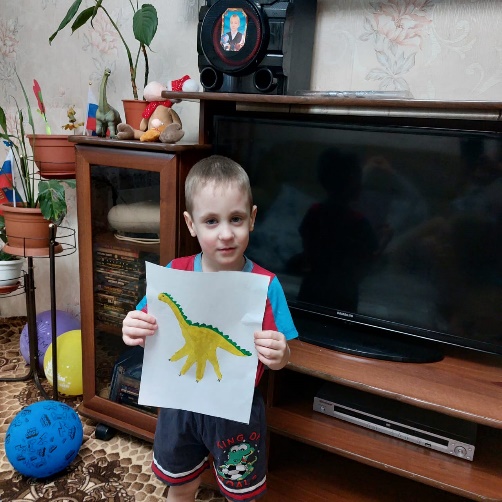 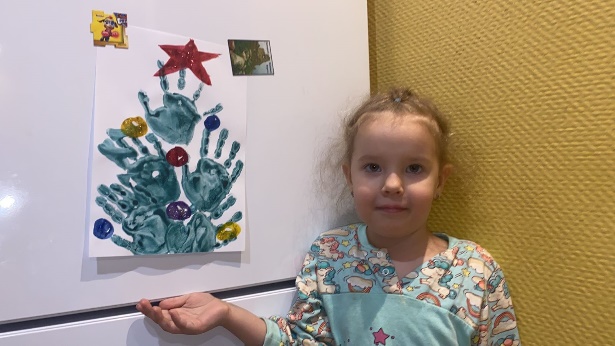 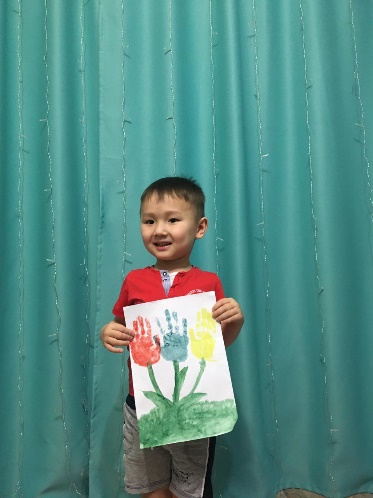 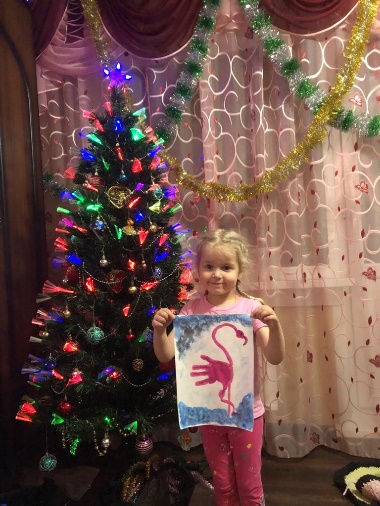 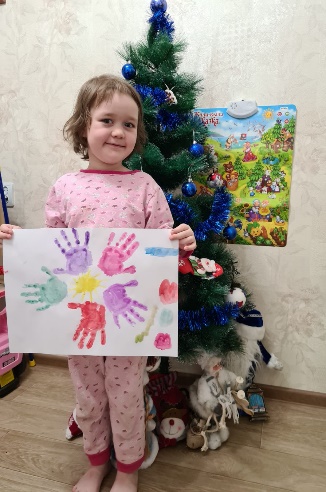 Акция «Помоги пойти учиться»
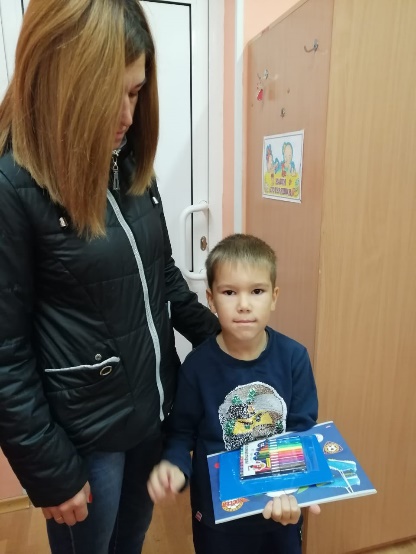 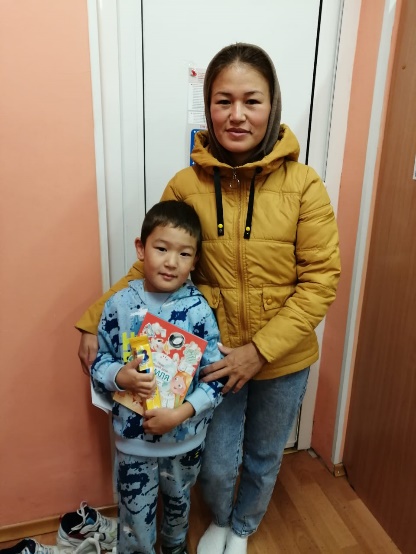 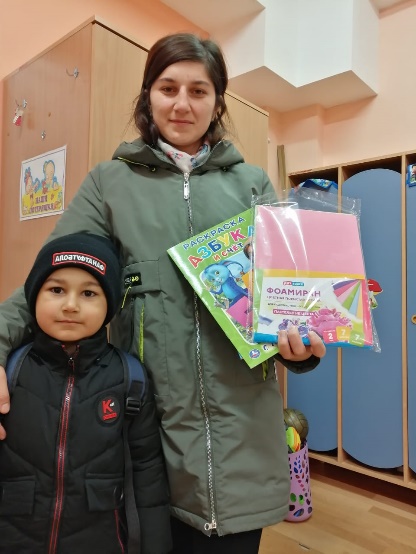 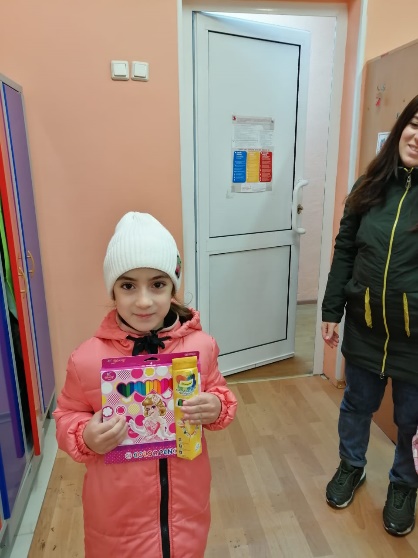 Акция «Мы вместе-дети!»
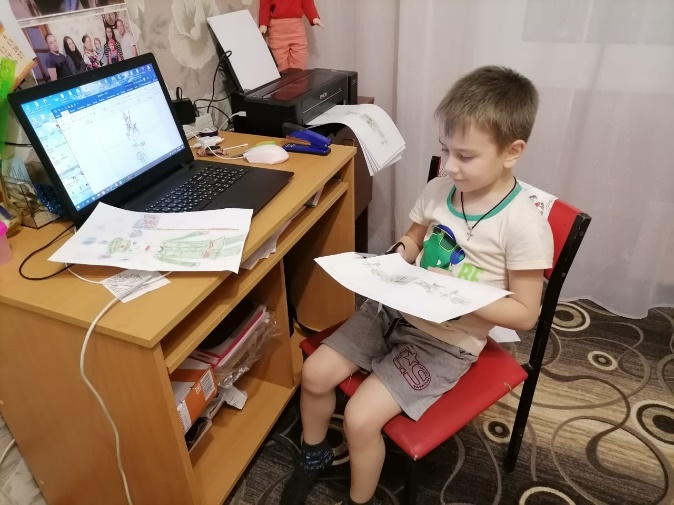 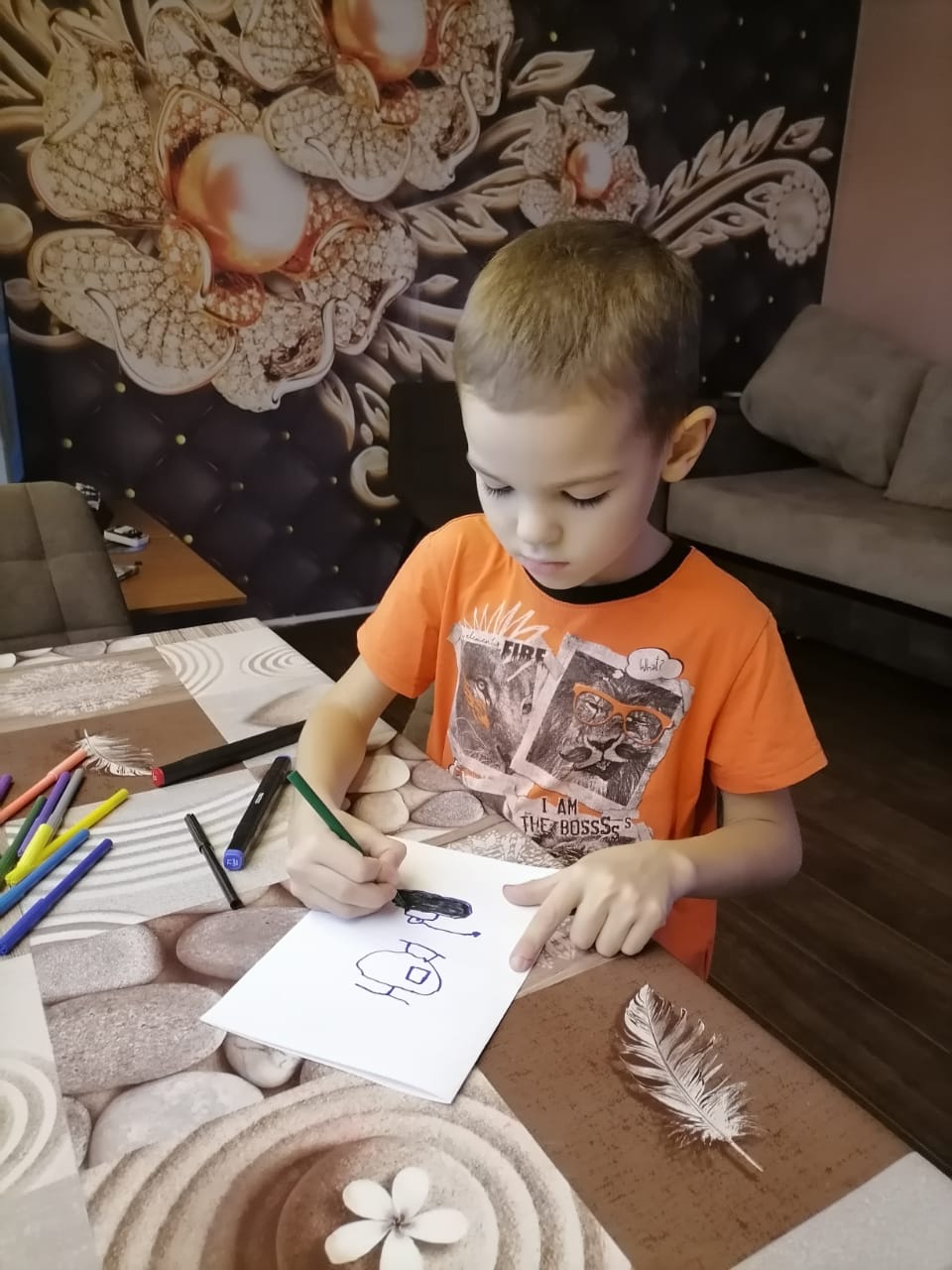 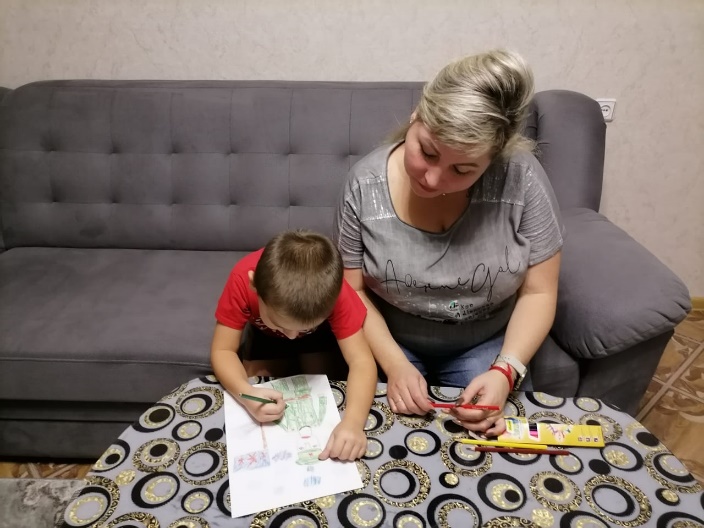 Проект Учувадовой Дарины и мамы«Волшебный мир пуговиц»
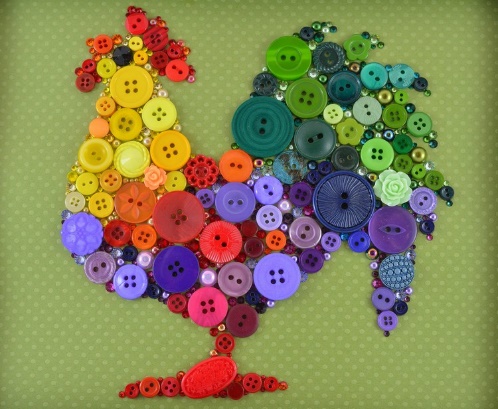 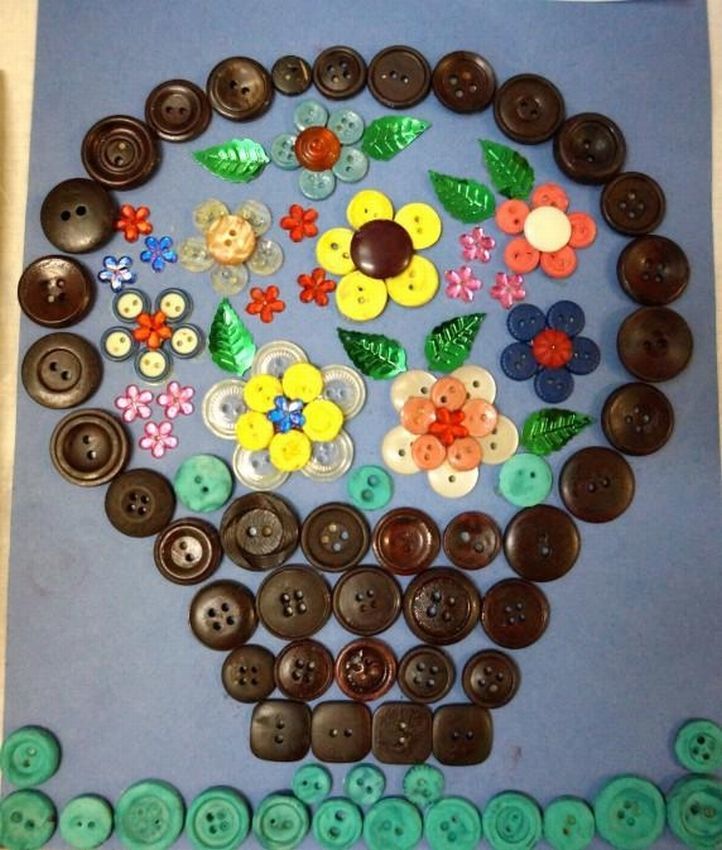 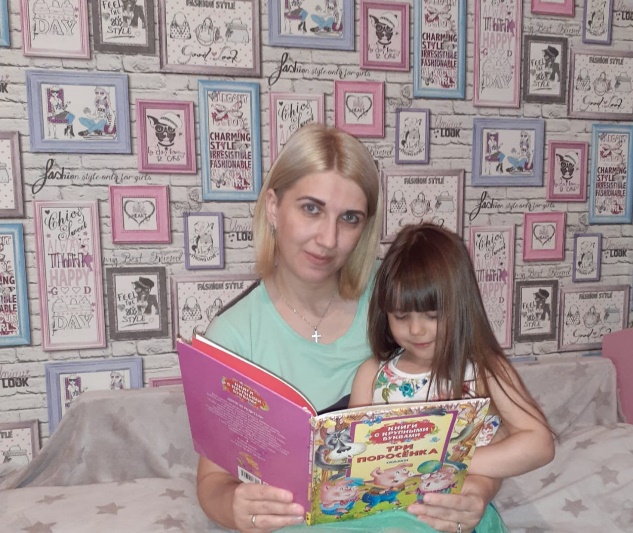 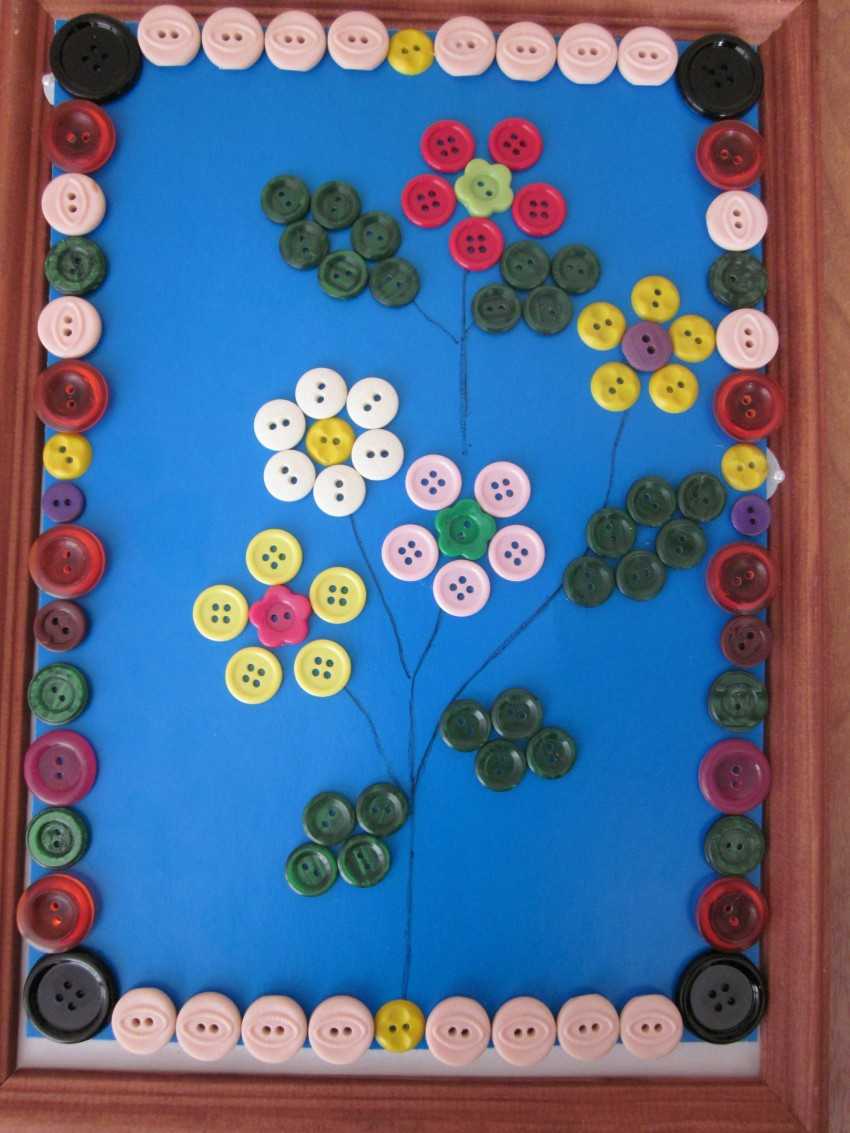 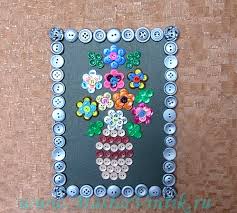 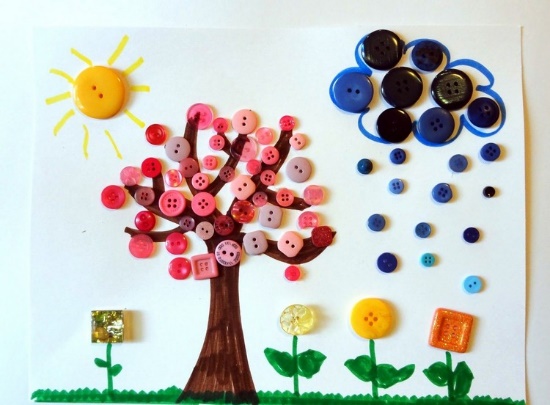 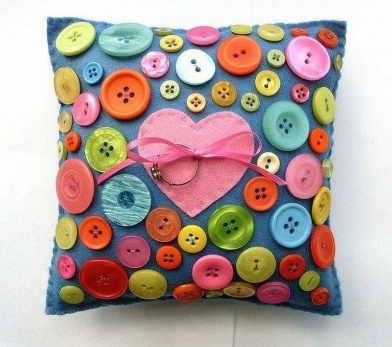 Проект «Со спортом мы дружны»
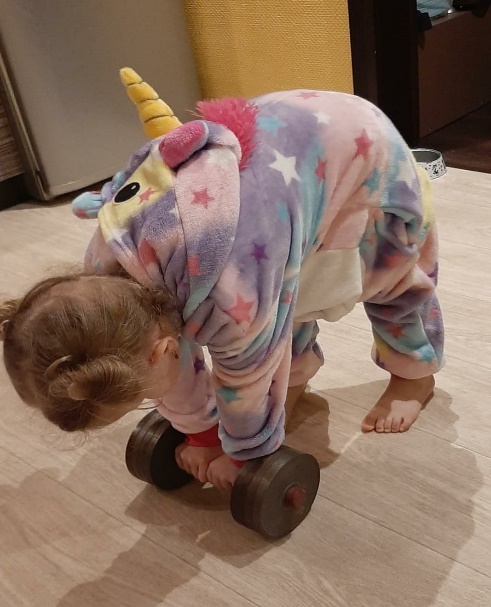 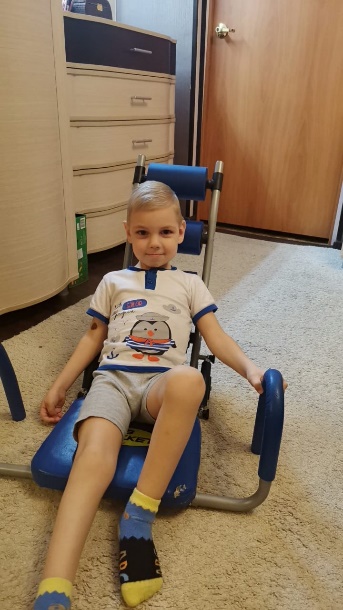 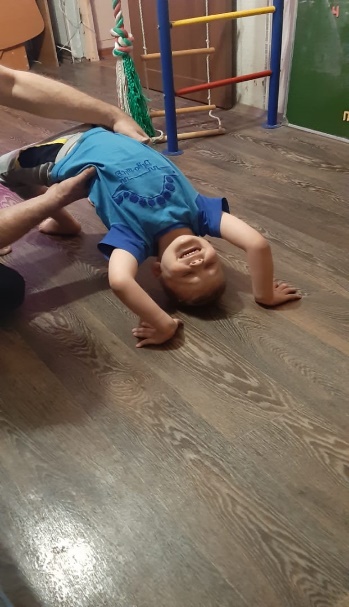 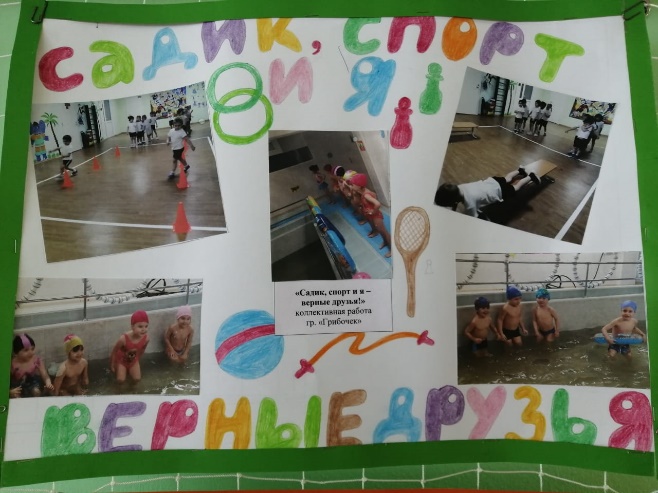 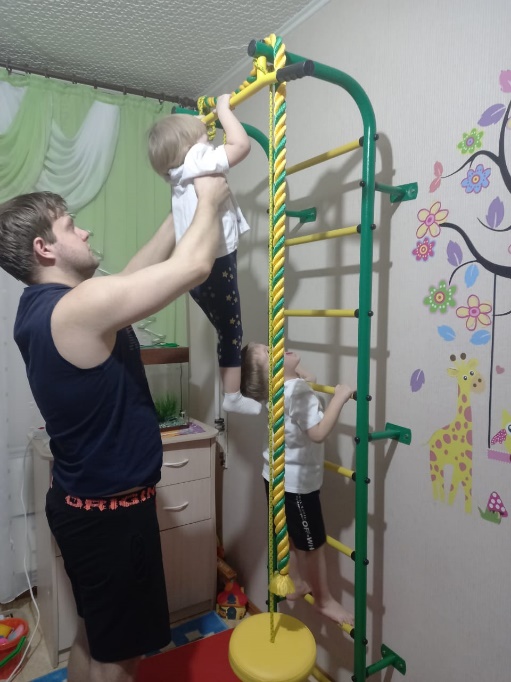 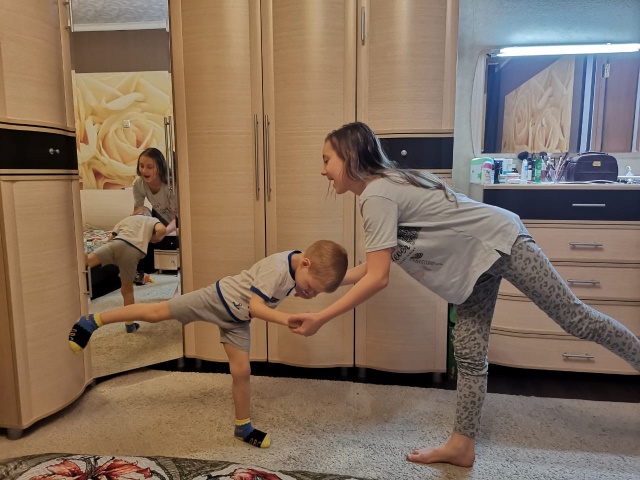 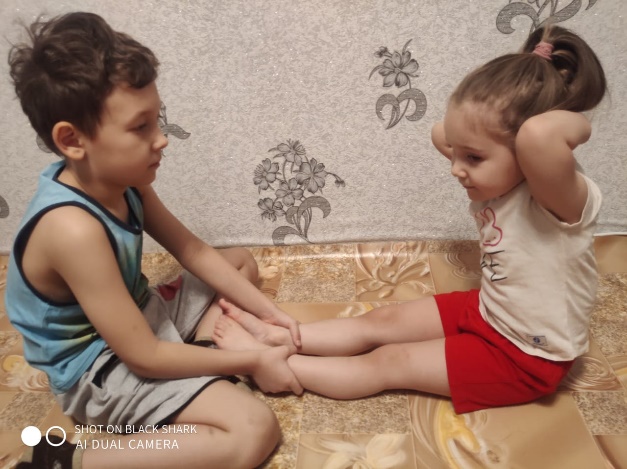 Проект «Профессия моих родителей»
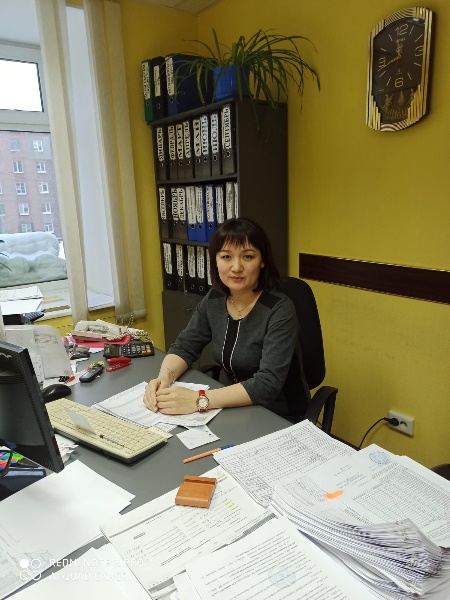 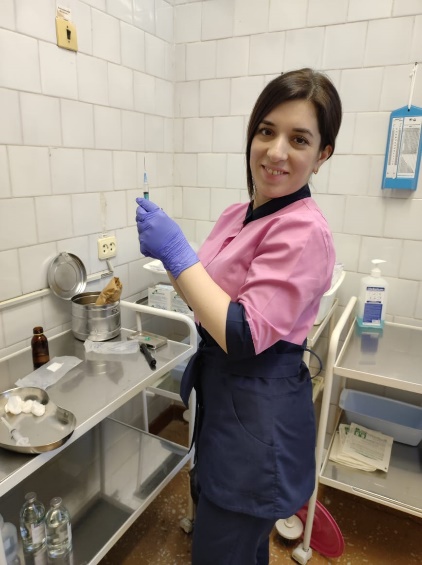 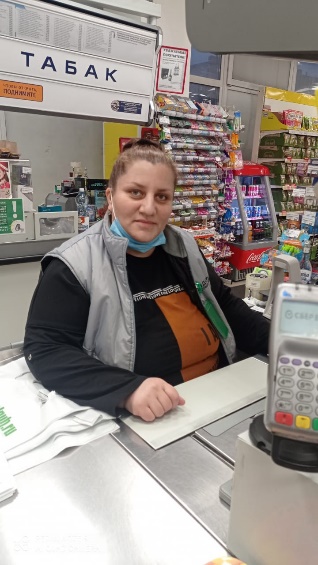 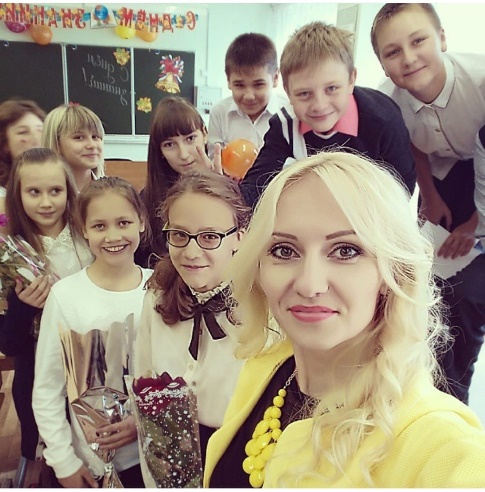 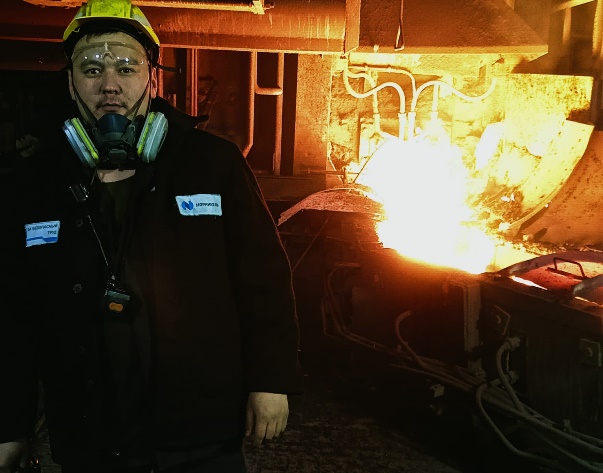 Проект «Кухни народов мира»
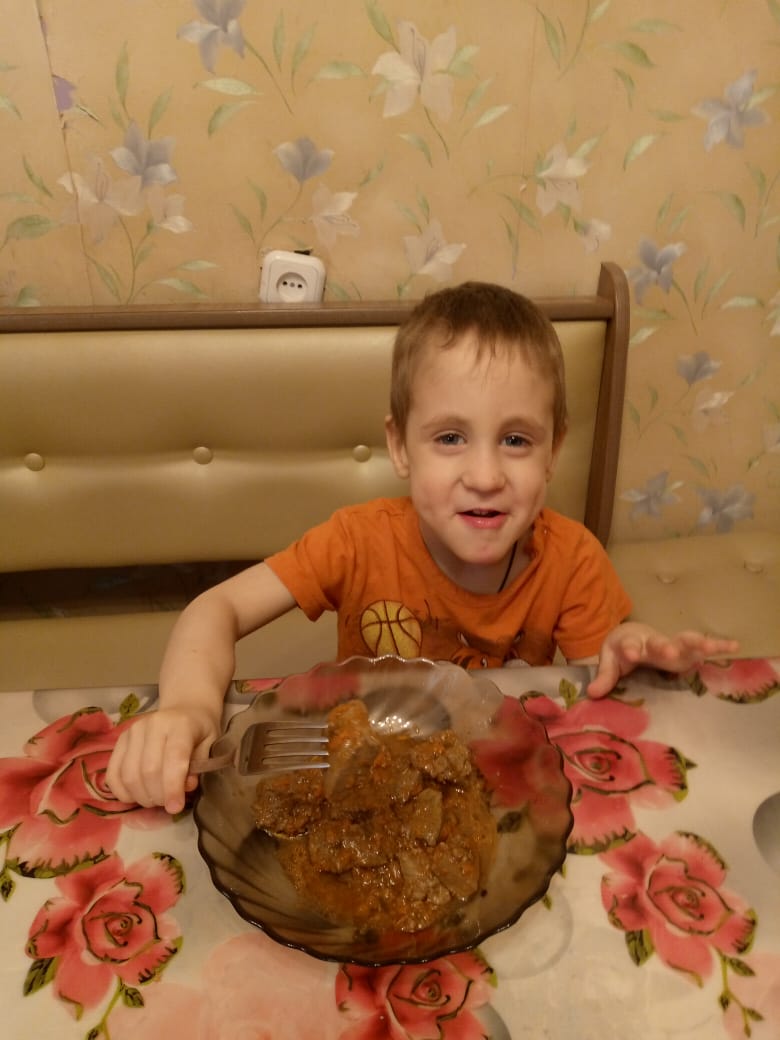 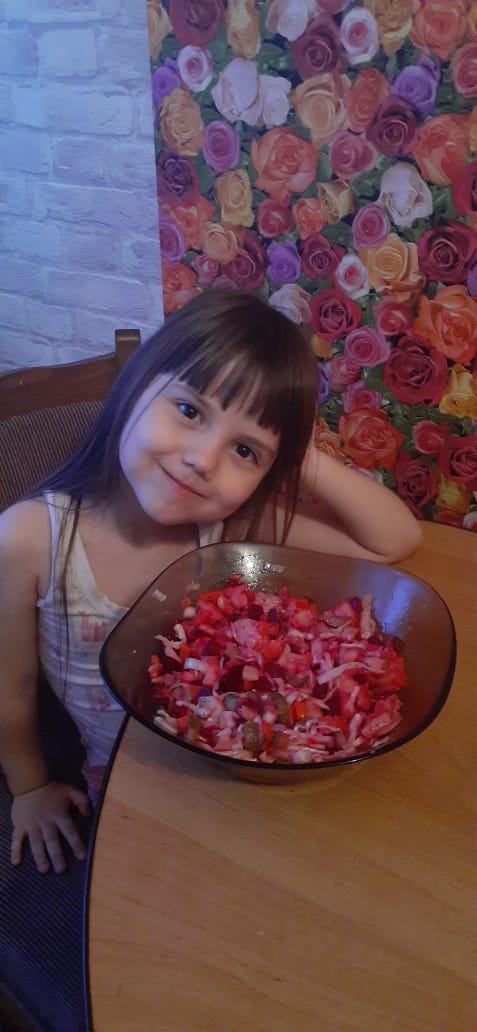 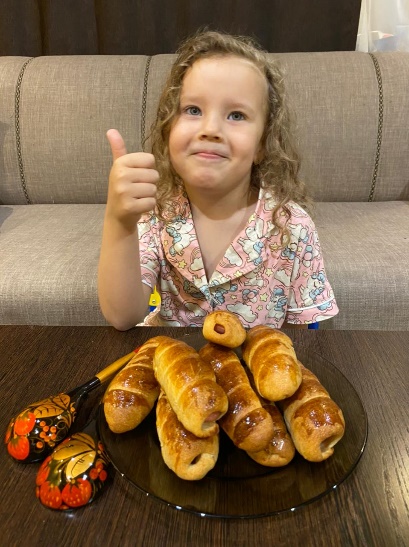 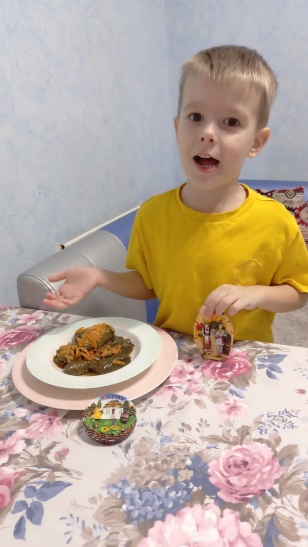 Проект «моя семья»
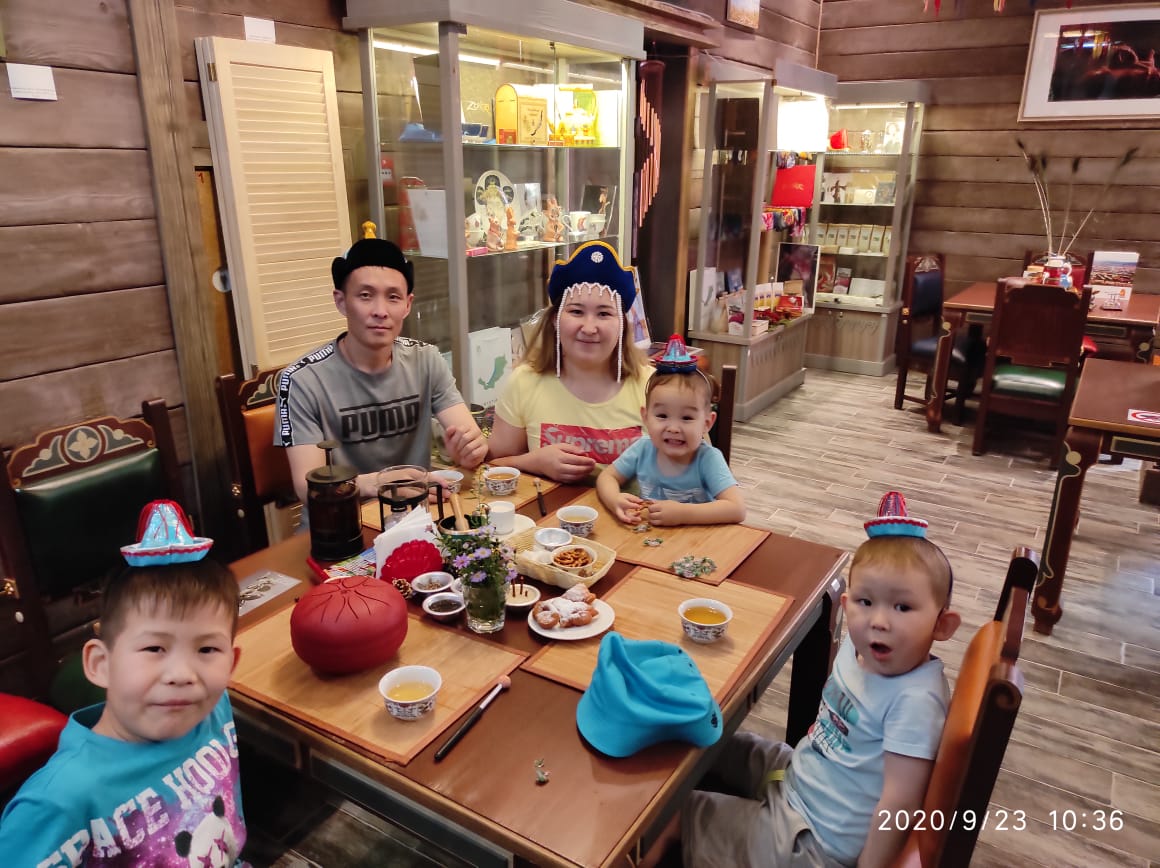 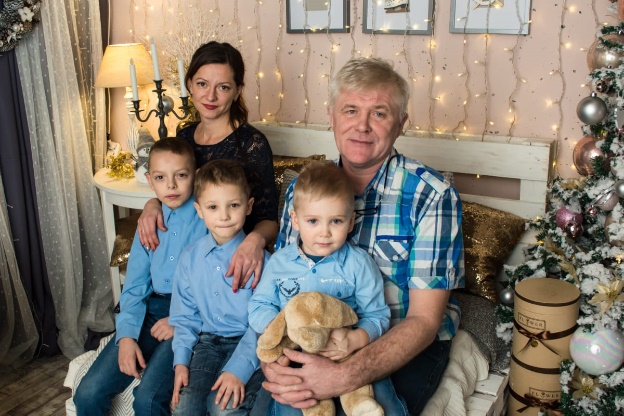 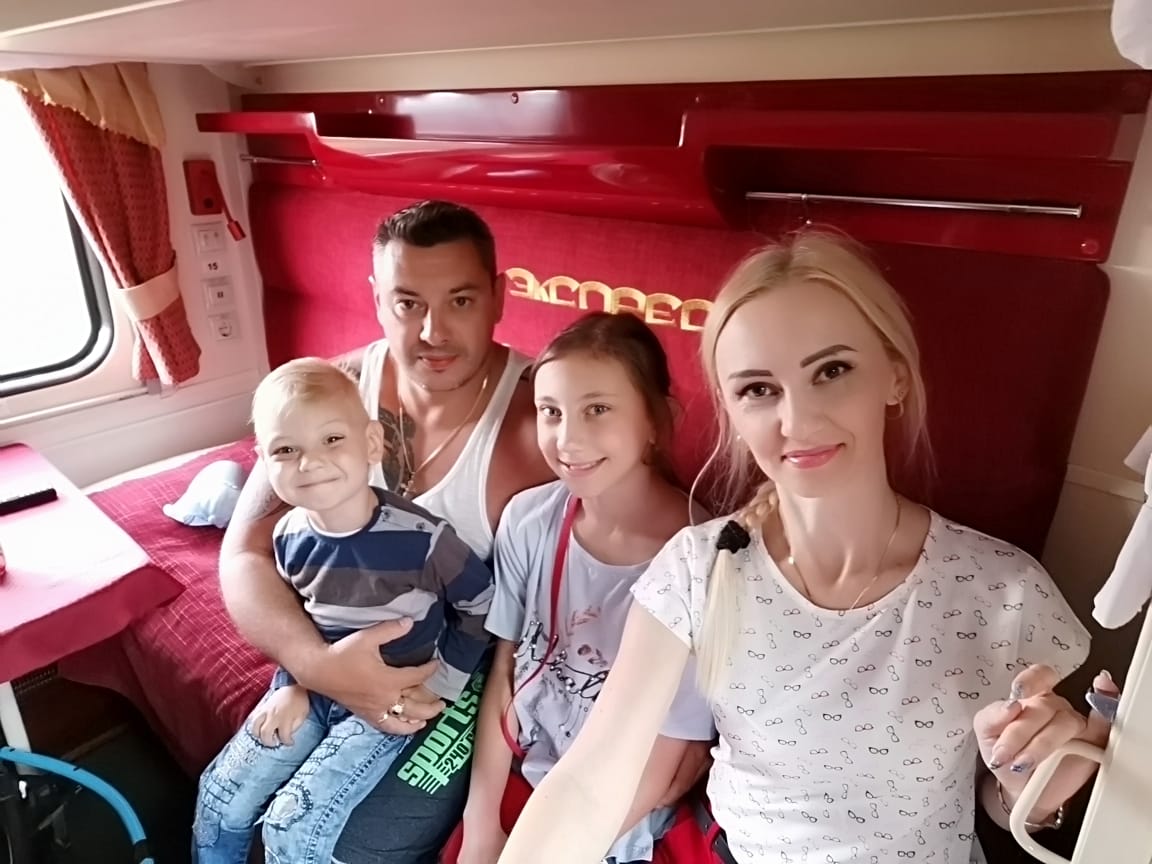 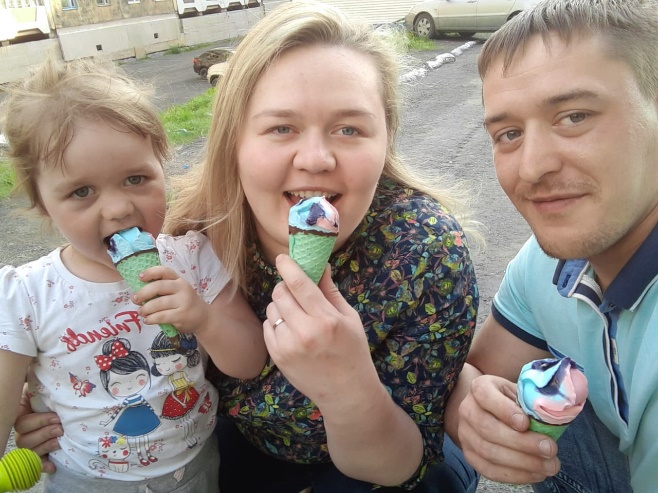 Информационная связь с родителями
https://disk.yandex.ru/d/WloNPz50TJZnow — облако
WhatsApp; Telegram; Vk — родительские чаты в  мессенджерах 
edu.ru — федеральный портал «Российское образование»
window.edu.ru — информационная система «Единое окно доступа к образовательным ресурсам»
school-collection.edu.ru — единая коллекция цифровых образовательных ресурсов
fcior.edu.ru — федеральный центр информационно-образовательных ресурсов
http://zhit-vmeste.ru — Федеральный портал государственной программы РФ «Доступная среда» «Жить вместе»
Спасибо за внимание!